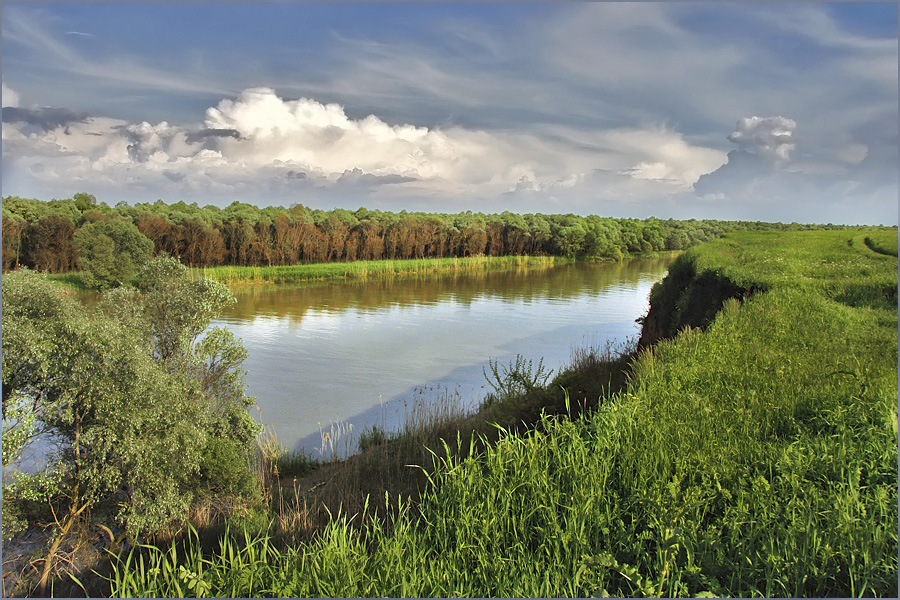 ВИРТУАЛЬНОЕПУТЕШЕСТВИЕ ПО РЕКЕ КУБАНЬ ДЛЯ ДЕТЕЙ ПОДГОТОВИТЕЛЬНОЙ  К ШКОЛЕ ГРУППЫ
Выполнила воспитатель 
МБДОУ детский сад № 44
 Половная Надежда Вячеславовна

2022 год
КУБАНСКИЕ ПРОСТОРЫ
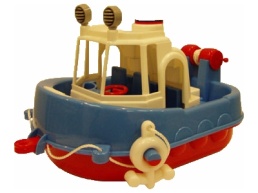 РЕКА КУБАНЬ
РАСТИТЕЛЬНОСТЬ РЕКИ 
КУБАНЬ
ТРОСНИК
КАМЫШ
РОГОЗ
ЖИВОТНЫЙ  МИР
 РЕКИ КУБАНЬ
РЫБЫ, ОБИТАЮЩИЕ В РЕКЕ КУБАНЬ
КРАСНОПЕРКА
ЩУКА
ПЛОТВА
ЗОЛОТОЙ КАРАСЬ
СОМ
СУДАК
ЛЕЩ
РАК
ПТИЦЫ
ЦАПЛЯ
БАКЛАН
ЛЕБЕДЬ – ШИПУН
ШИЛОКЛЮВКА
ЧАЙКА
ЖИВОТНЫЕ
КАМЫШОВЫЙ 
 КОТ
ВЫДРА
АЗОВСКОЕ МОРЕ
РЕКА КУБАНЬ
РЕКА КУБАНЬ
РЕКА КУБАНЬ
РЕКА КУБАНЬ
РЕКА КУБАНЬ
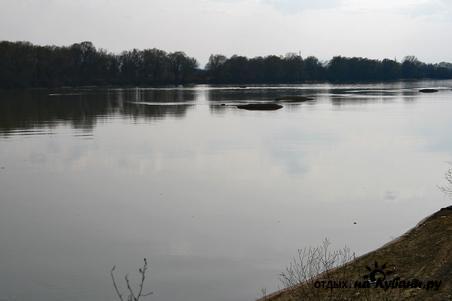 РЕКА КУБАНЬ
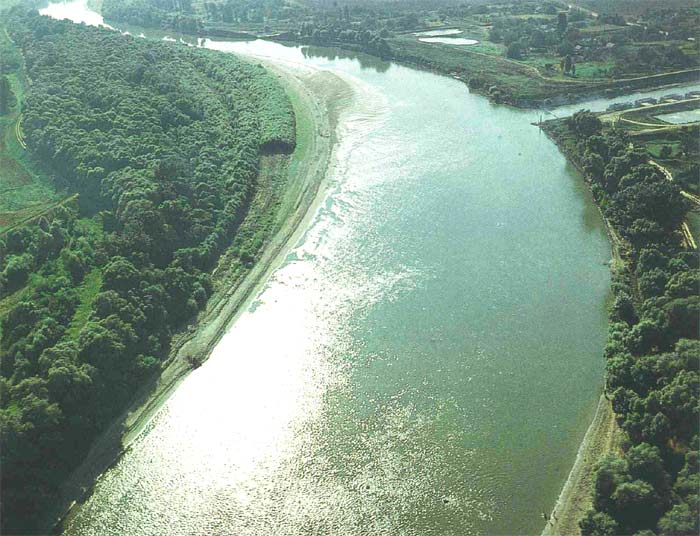 РЕКА КУБАНЬ
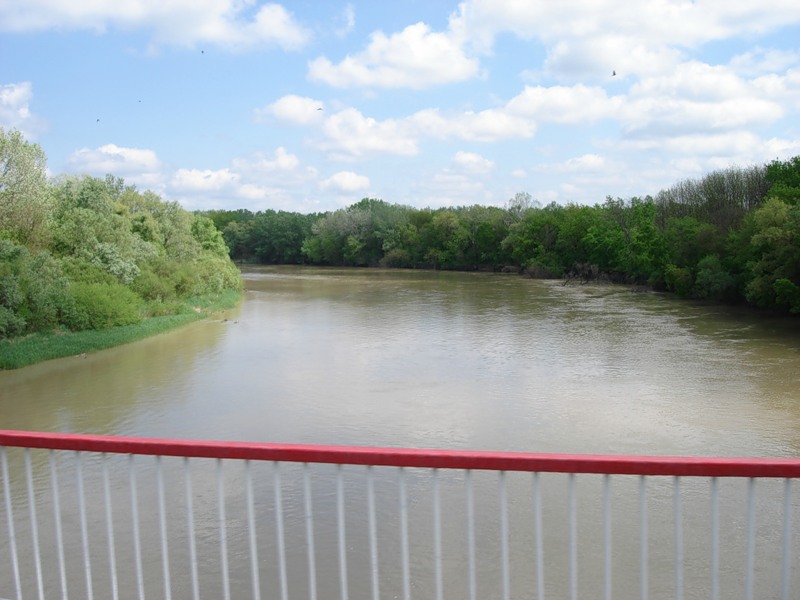 РЕКА КУБАНЬ
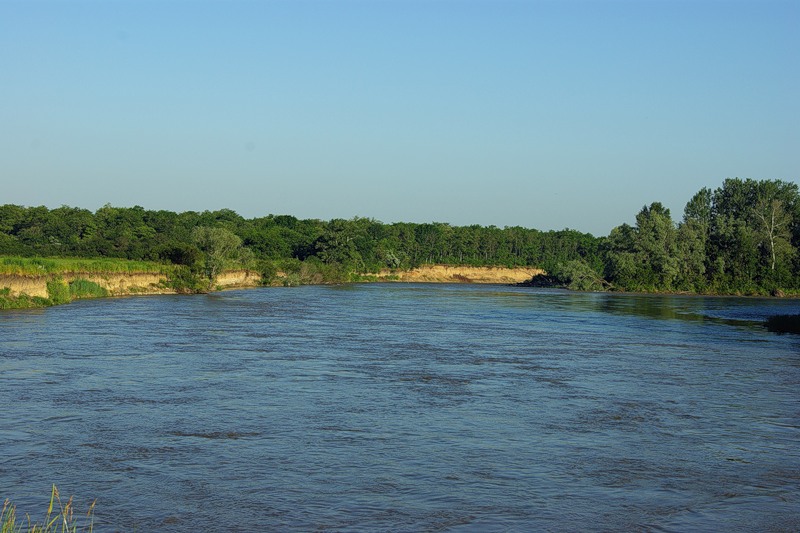 РЕКА КУБАНЬ